Where There is Water, There is Life!
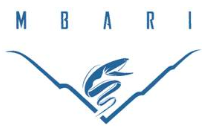 Exploring the endemic and cosmopolitan diatom species in the McMurdo Dry Valley, Antarctica using the MCM LTER database
EARTH 2016 - New Brunswick, NJ 
Alia Thompson and Olivia Swanson Jern
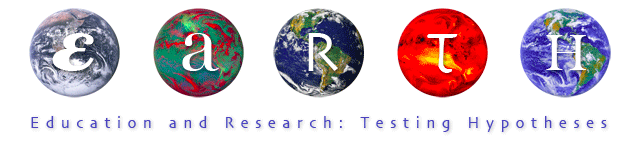 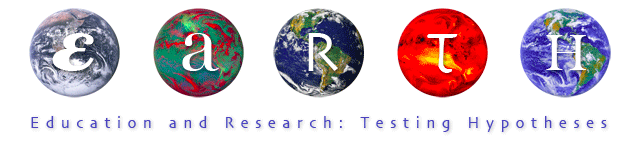 Summary
Microbes, specifically diatoms are not only abundant in all ecosystems on Earth but have a profound impact on the functioning of the Earth as a system.  Understanding and identifying diatoms becomes important to determine the success of the ecosystem.  Humans also have a profound impact on the environment by transporting alien species through tourism and scientific research expeditions.  Students will be exploring what endemic and cosmopolitan species are on a local, regional and global scale using a variety of activities and technology.  Students will also explore the positive and negative roles humans play in changing an ecosystem.

On a global basis...the two great destroyers of biodiversity are, first habitat destruction and, second, invasion by exotic species. - E.O. Wilson
Lesson Format: 5 E
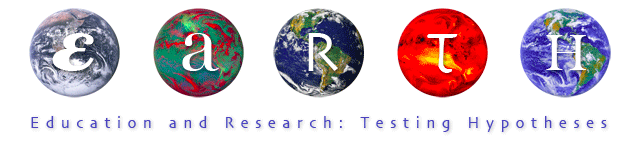 Engage = Brainstorm...Diatoms? Antarctic ecosystems?
Antarctic Climate Secrets : Diatom Tour Video (2:07 min)
Antarctic Film Fest: Diatoms Video (3:05 min)
Diatoms in Antarctica Video (1:57 min)
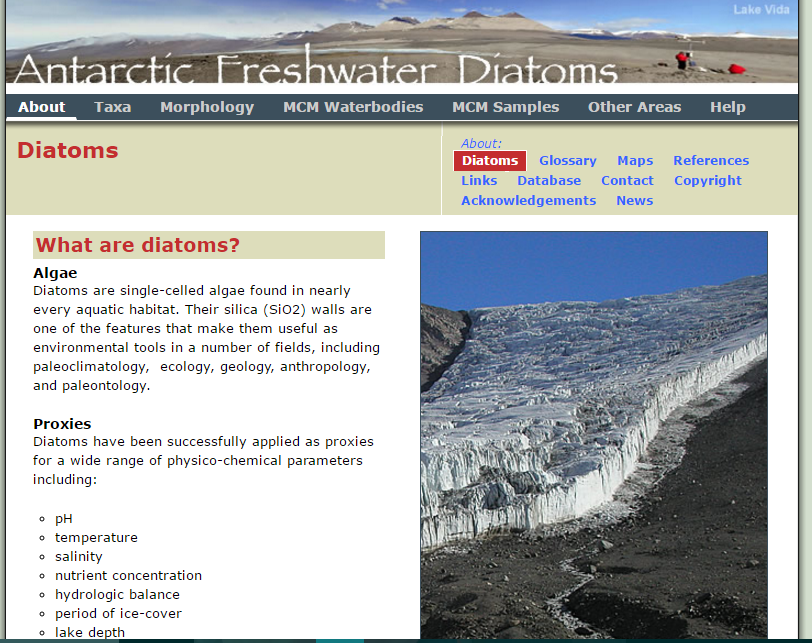 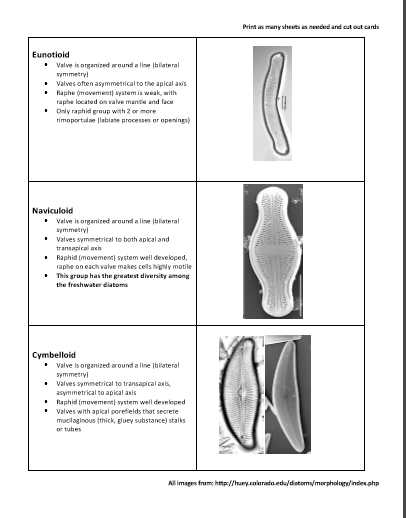 Lesson Format: 5E
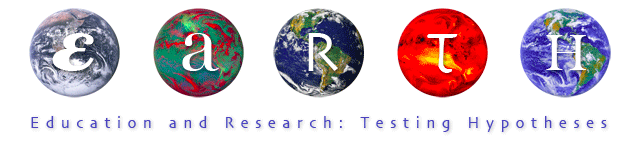 Explore = Identify the differences in native & invasive species with examples.
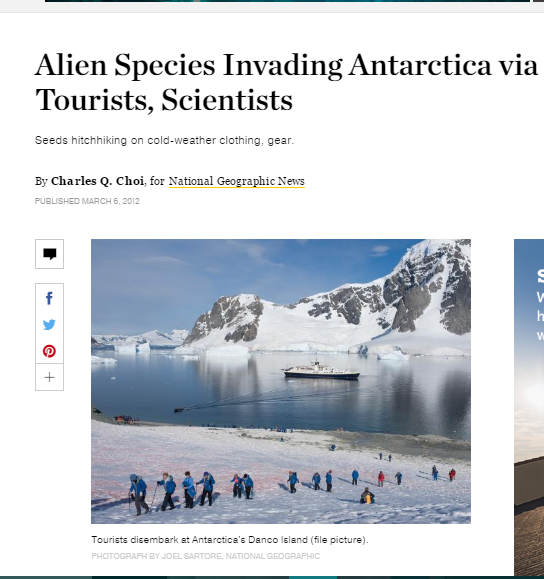 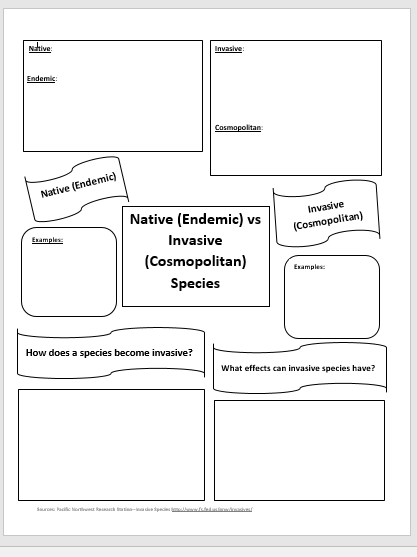 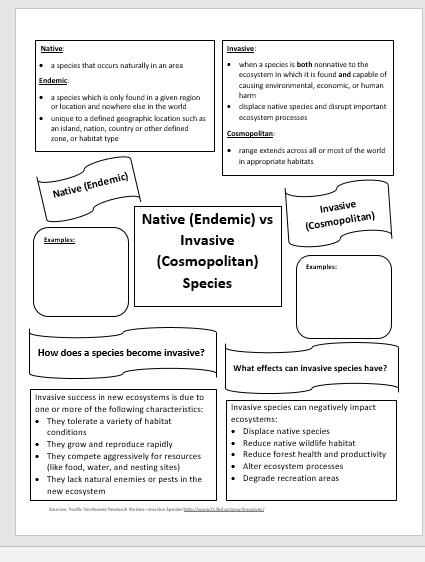 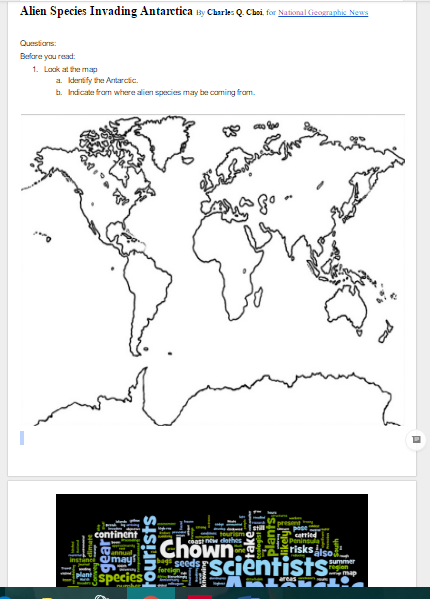 Lesson Format: 5E
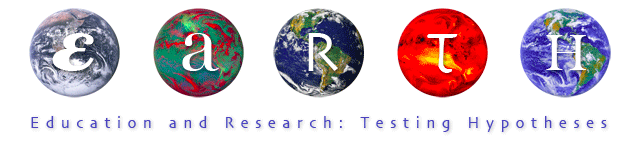 Explore cont: 
Rewatch Diatoms video to look for possible species introductions
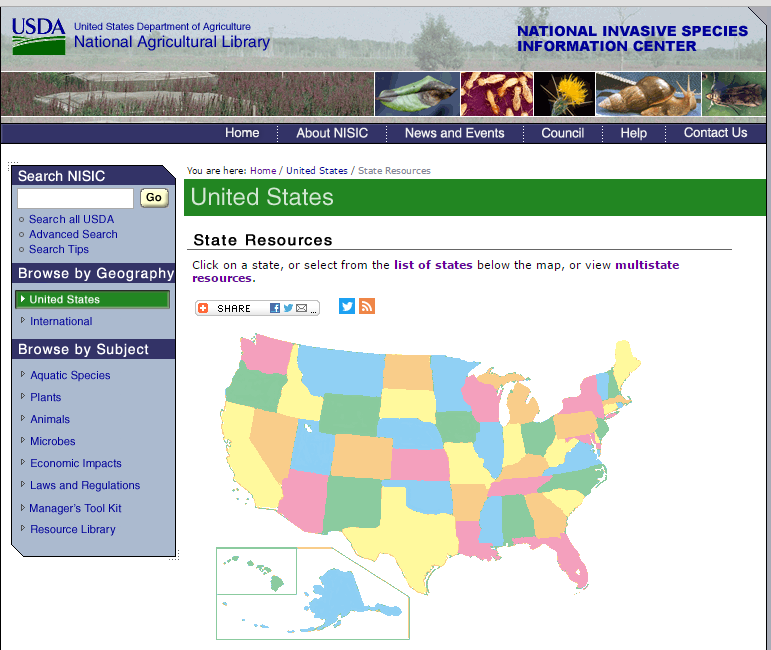 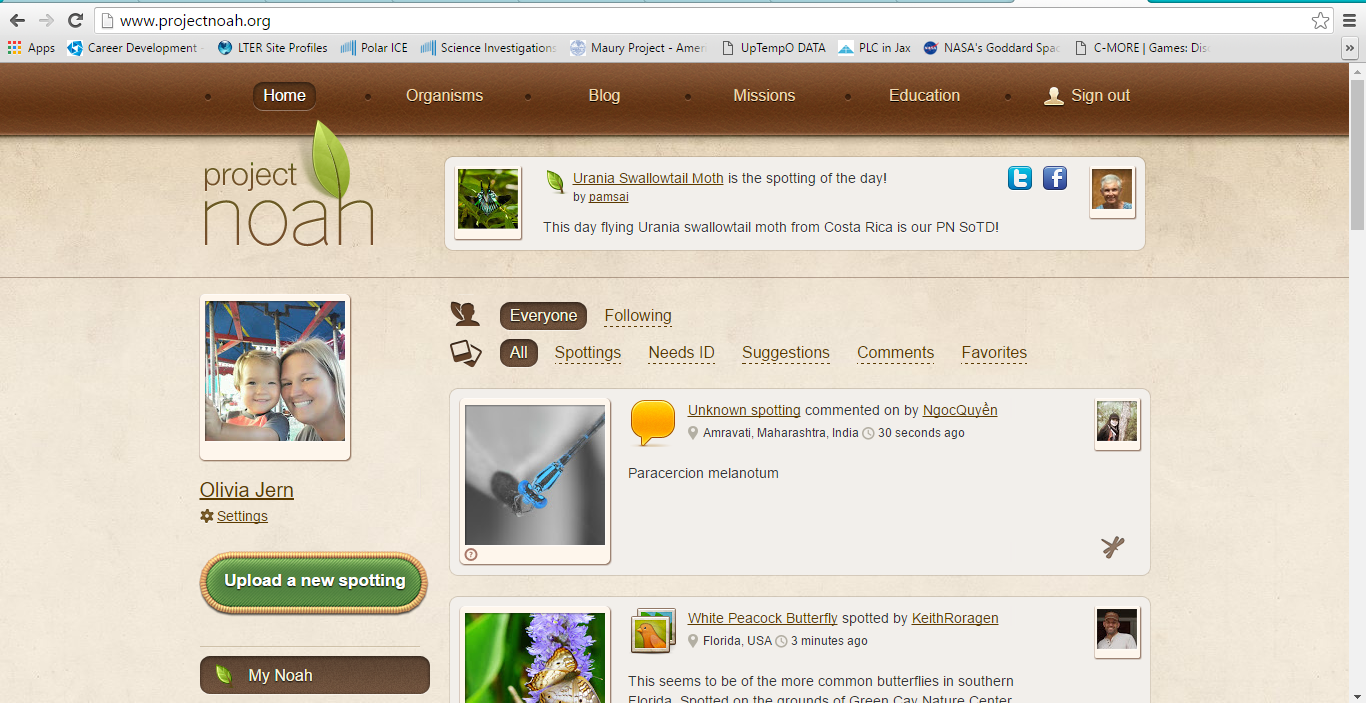 Extension Activity
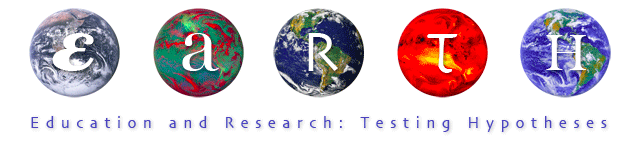 Lesson Format: 5E
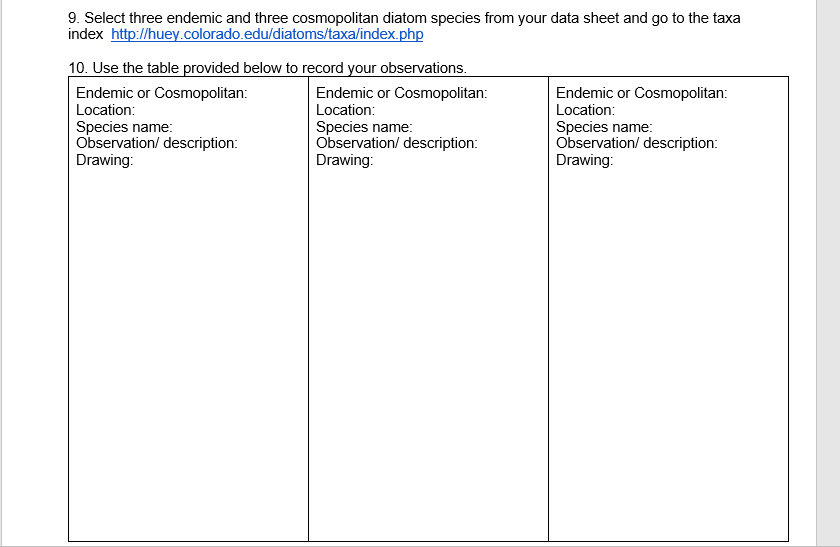 Explain = Using Data
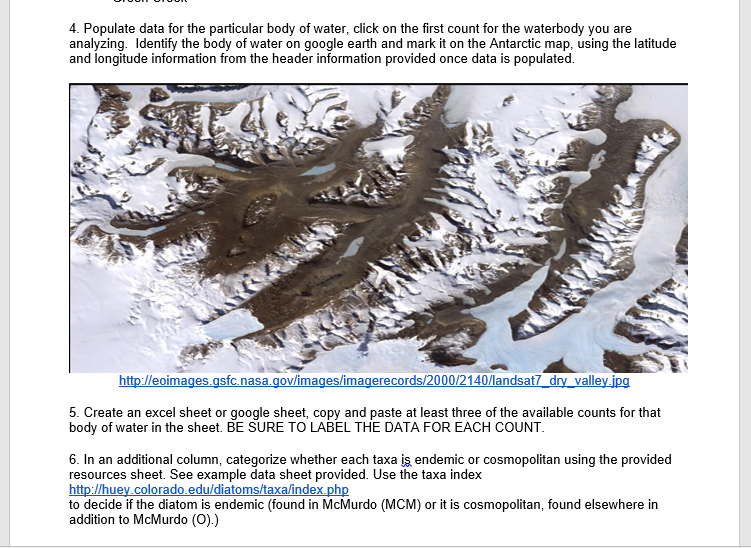 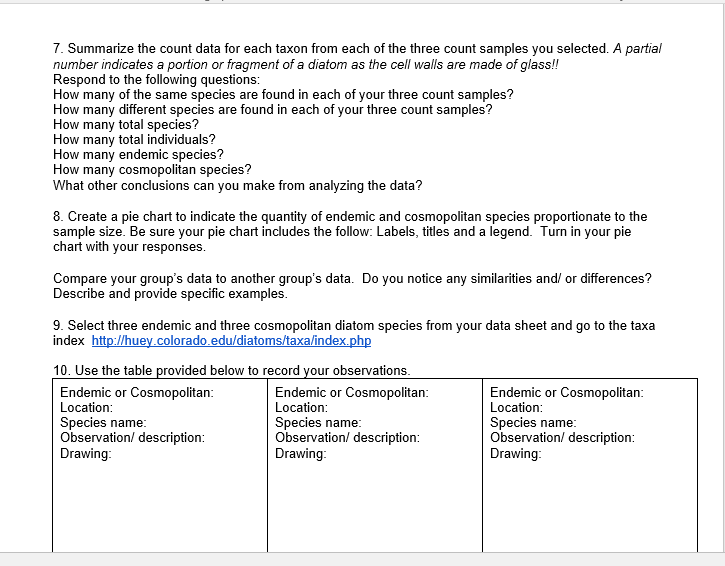 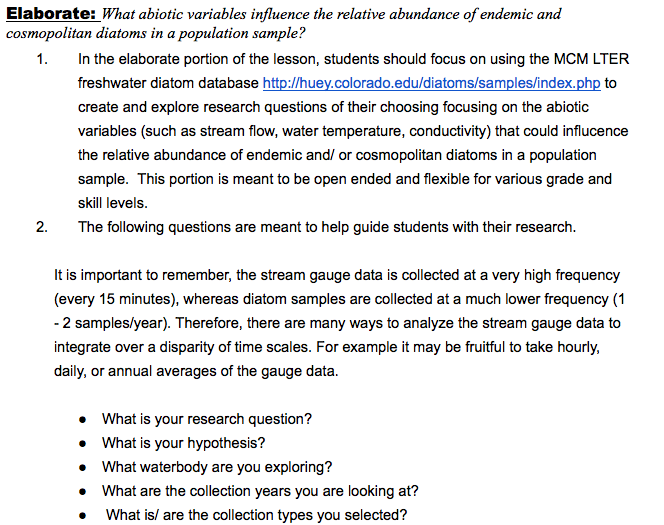 Lesson 
Format: 5E
Elaborate =
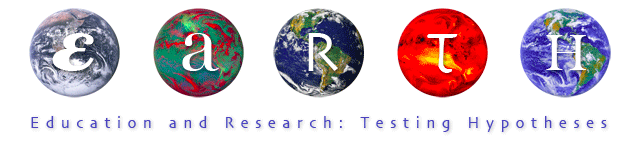 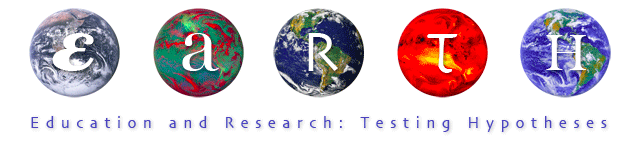 Database
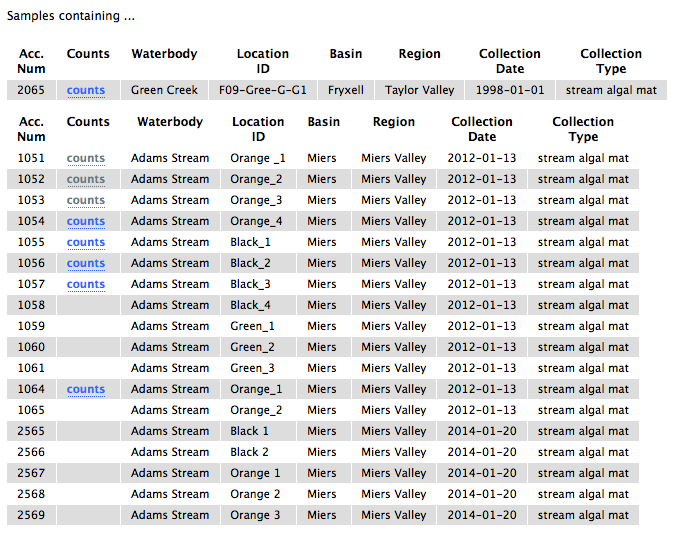 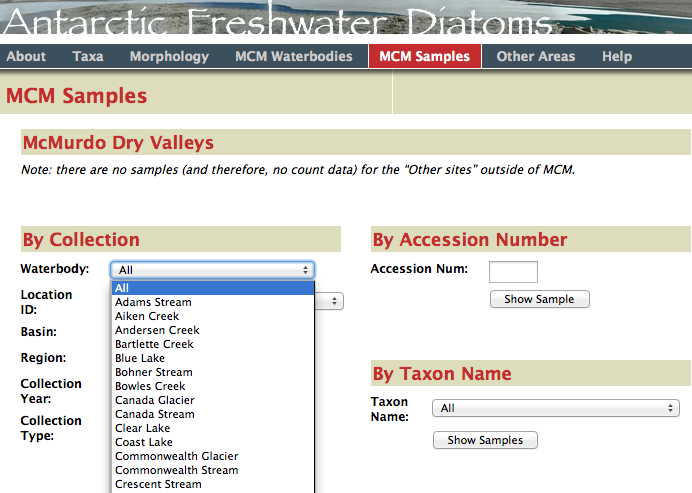 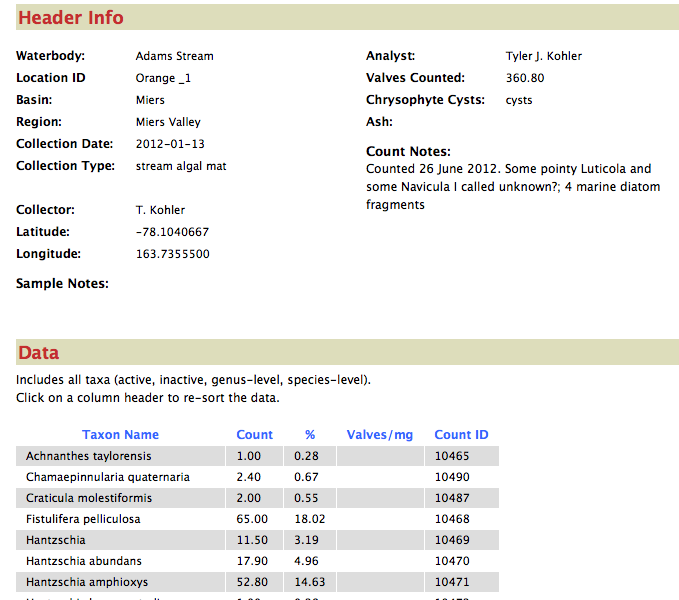 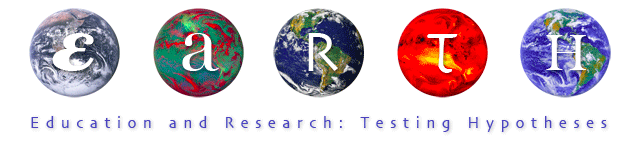 Data sets
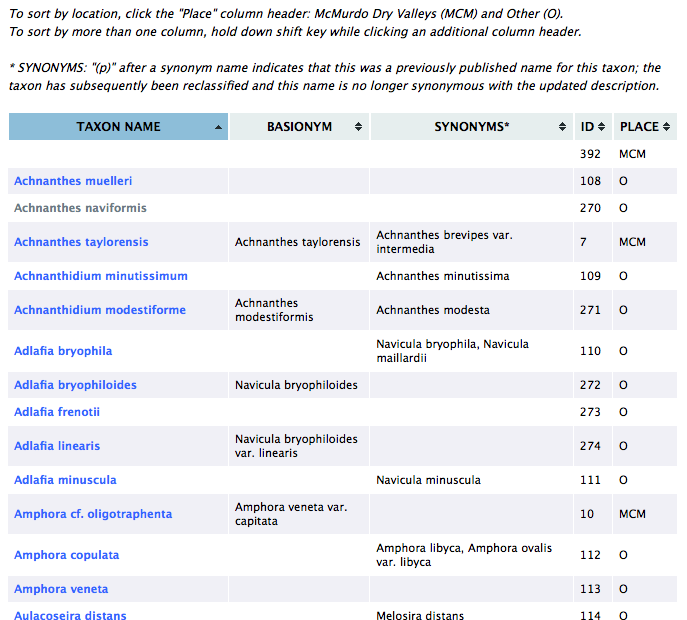 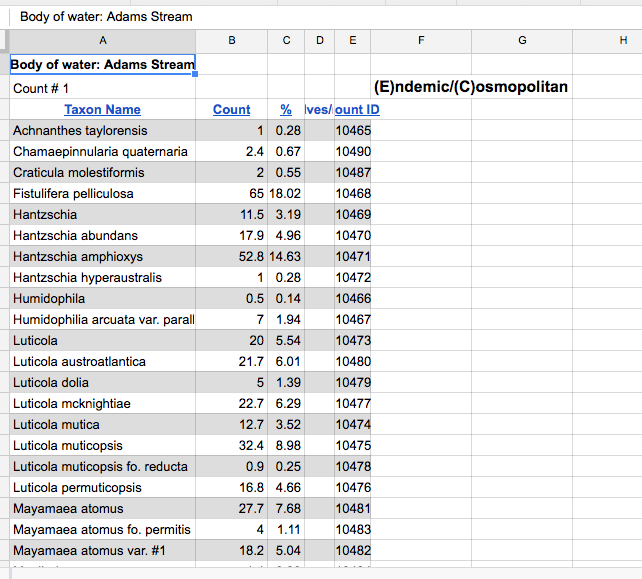 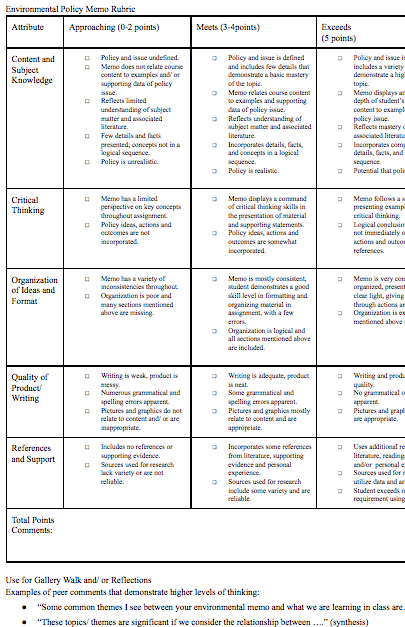 Lesson Format: 5E
Evaluate = fortune teller environmental policy memo 
using rubric, discussion 
Prompts and 
gallery walk
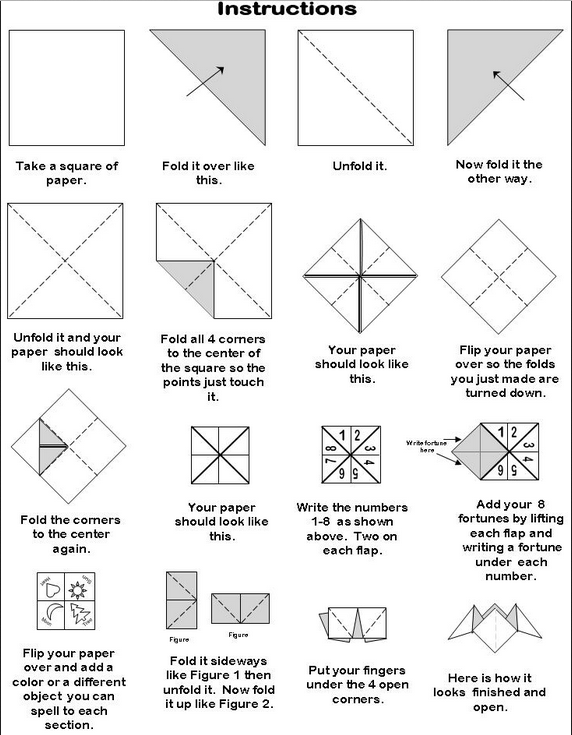